Virtual Reality and Associated Technologies in Disability Research and Intervention
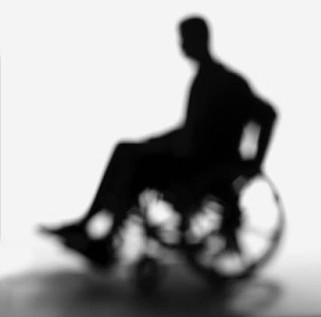 P L Santos, M Maia, A Tavares, M Santos & M Sanches-Ferreira
MEDICAL
A problem located in the person   
 that has to be fixed, remediated or compensated
 within a medical context
 independently of  the people’s environment.
Disability is ...
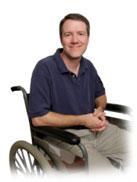 Can’t use hands
Needs a doctor
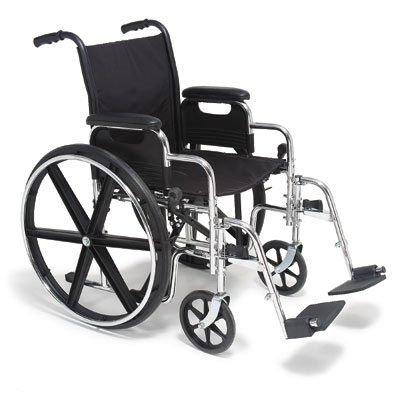 Needs 
Institutional 
care
Can not walk
Can not talk
Needs help
Can not see or hear
Needs a cure
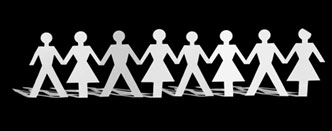 A problem in the environment
that has to be changed with social/political measures
independent of the functioning of the person
Disability is…
SOCIAL
Inaccessible transport
Badly designed buildings
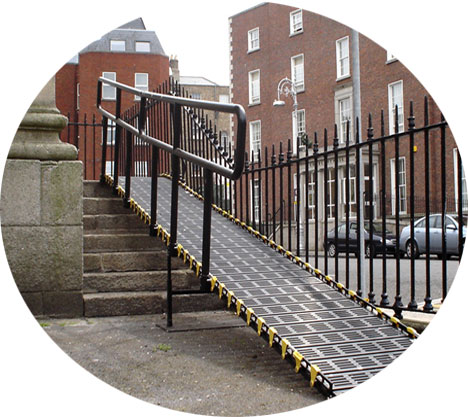 Hypocrisy
Prejudiced attitudes
Poor job 
prospects
No parking 
spaces
Segregated education
Isolated families
Social
MEDICAL
A problem located in the person   
 that has to be corrected, remediated or compensated
 within a medical context
 independently of  the environment of that person.
Disability is
Personal
Environmental
A problem in the environment
that has to be changed with social/political measures
independent of the functioning of the person
Disability is…
SOCIAL
SOCIAL
BIOPSYCHOSOCIAL MODEL
Tries to bridge the gap between this two models:
Goals of the study
Method
Coding Scheme
Percentages of sampled documents in each of the examined years
Proportion of studies representing the medical or the biopsychosocial view
Number of studies addressing Activity, Body Functions, and Participation
Number of studies including contextual factors
Relevant Aspects
1  	Different perspectives seem to exist in the examined papers.
2	Most of the studies reviewed adressed activity limitations and only a few with participation issues.
3	Interventions focused on participation require the use of strategies to habilitate environments: this habilitation should bring benefits for everyone, not just for those to whom the intervention is intended.
4	To overcome the problems of innovation, availability, quality and cost, the design of assistive-type technologies should seek universal design. This issue has not been systematically adressed in the sampled studies.
5	Using VE in disability research and practice makes more sense when interactions between physical factors and personal variables are considered. Thus, one of the challenges of designing VE scenarios is to use parameters adjustable to each user.
6	A very small number of studies have evaluated effects of VRAT applications through performance assessments in the real world. Two possible reasons: (1) research has not reached the stage that allows that assessment; (2) the principle that treatments should maximize functioning and independet living in the real world is yet to be incorporated.
Thank you for your attention